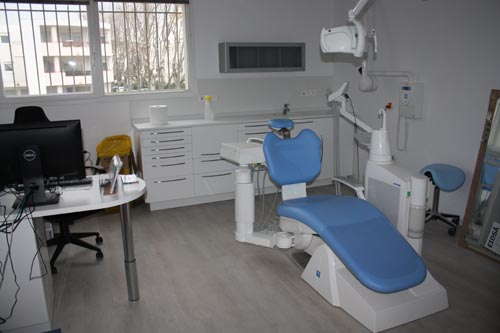 Le cabinet dentaireLes locaux
Présenté par Pr Meziane
Médecin du Travail 
Ergonome
Locaux de travail
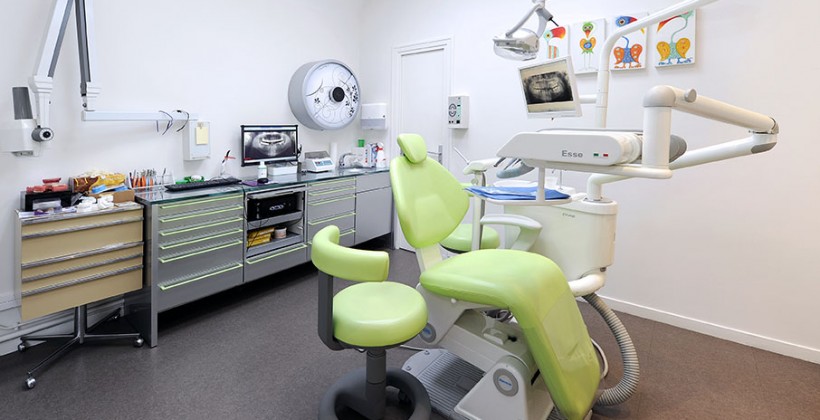 La disposition doit garantir une méthode de travail ergonomiquement fondée et permettre une distinction entre les différentes zones de travail, chacune avec ses propres exigences en matière d’hygiène générale, de désinfection et de stérilisation. 

Ces exigences ont également un impact direct sur l’aménagement.
IV.2. L’aménagement ergonomique :
L’aménagement de l’espace de travail doit être pensé pour permettre une organisation idéale de l’exécution de celui-ci dans le respect de la posturologie, de l’ergonomie des actes et des conditions d’hygiène et d’asepsie.

Il doit tenir aussi compte de l’accès des patients (rampe pour handicapé, ascenseur, ouverture large, circulation sans angle mort).
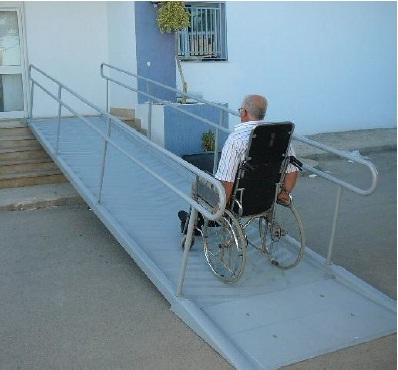 Un aménagement intérieur rationnel
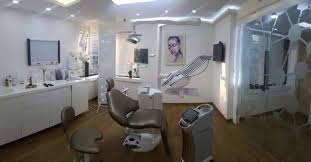 La disposition des pièces doit tenir compte d’un schéma rationnel pour permettre des mouvements qui facilitent la circulation, rentabilisent les déplacements et garantissent la communication idéale entre différents plateaux techniques ou lieux de vie.
L’accueil au secrétariat est à ne pas négliger et l’idéal serait de disposer
d’un comptoir de 1,10m de haut,

d’une salle d’attente d’au moins à 3,50 m, d’une décoration « agréable et rassurante ».

L’accueil constitue le point capital du cabinet car il signe la première impression du patient et suggère la qualité de vos services et de vos prestations.
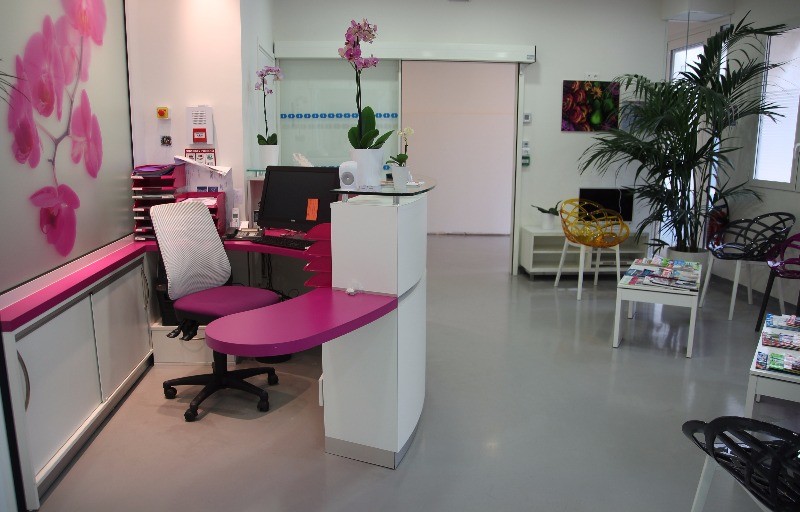 Il faut éviter les accueils en interférence avec les zones de soins ou dont l’organisation entretienne des confusions ou des difficultés de confidentialité avec la zone de soin.

Le patient doit ensuite être accueilli dans un bureau (pas un couloir ou un fauteuil de soin) et les données sont triées de manière à conserver uniquement les documents propres au soins (clichés) dans la sphère de soin et les documents administratifs au niveau du secrétariat d’accueil.
Conception de la salle de soins
La salle de soins doit être conçu en tenant compte des besoins particuliers liés à l’exercice de la chirurgie dentaire :
-disposer d’une surface 3 x 5 m (entre 12 et 15 m2),
- disposer d’une zone de travail pratique pour la synergie entre le praticien et l’assistante,
- d’un accès facile du patient,
- de disposer de plans de travail, sièges en nombre suffisant mais non pléthorique,
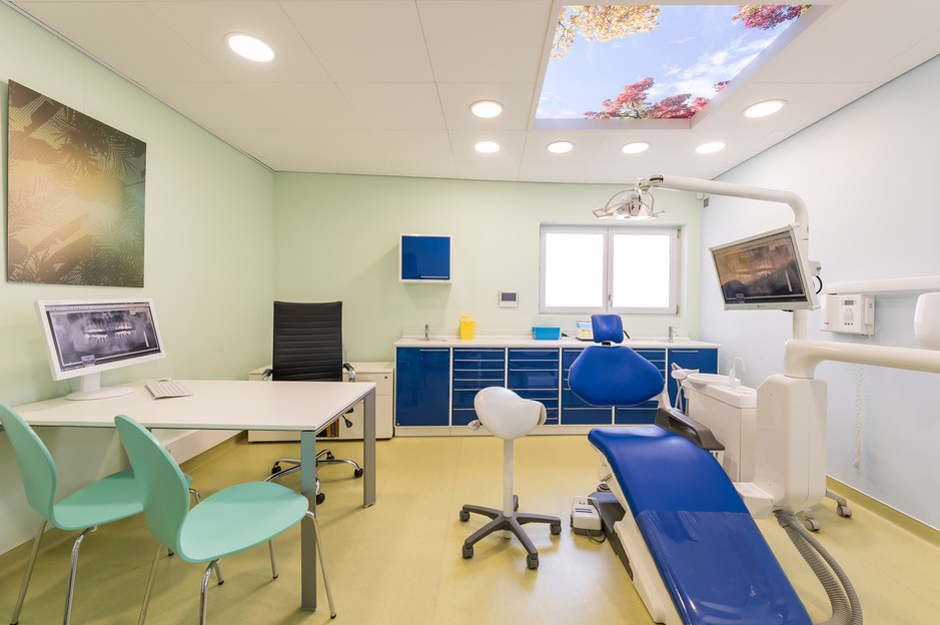 de disposer d’une accessibilité avec le laboratoire de prothèse, le secrétariat et la zone radio éventuellement.

Le local de soins devrait être réservé exclusivement au travail au fauteuil. Il est donc déconseillé d’y installer d’autres postes de travail, tels que le bureau du praticien. 

Elle se doit de réussir l'alchimie entre ergonomie, sobriété et sécurité.
Le plateau technique de travail doit respecter des principes :
- Mobilité des meubles (si possible sur roulettes pour pouvoir les déplacer facilement pour le nettoyage et assurer les modifications d’aménagement des lieux).
- Les angles vifs et non arrondis des meubles sont à éviter.
- Matériel à système modulaire (souplesse)
- Uniformité du matériel (si plusieurs cabinets)
- Crachoir ?
- Digue ?
La mobilité autour du plan de travail doit répondre à une circulation horaire entre 9h00 et 12h00 : point du cadran de travail idéal du praticien. Parallèlement l’assistance doit occuper un espace du cadran allant de 15h00 à 13h00.

Dans l’aménagement lié au local de travail du praticien, il faut avoir des commodités techniques architecturales à envisager pour les conduites d’eau, d’électricité, d’aspiration, d’évacuation, de ventilation. 

Il faut donc prévoir un vide sanitaire (1m à 1m20), des faux plafonds avec plaques anti-bruits ou de confinement sonore et antiincendie.
L’unit
Le choix de l’unit est personnel, mais doit pouvoir s’inscrire dans le cadre du cabinet et du plateau technique avec une sellerie le moins coutellerie possible et surtout facile d’entretien.
Les commandes et poignées sur les installations modernes sont enfouies sous des membranes :
On limitera au strict nécessaire les contacts avec des poignées (scialytique, tablettes),
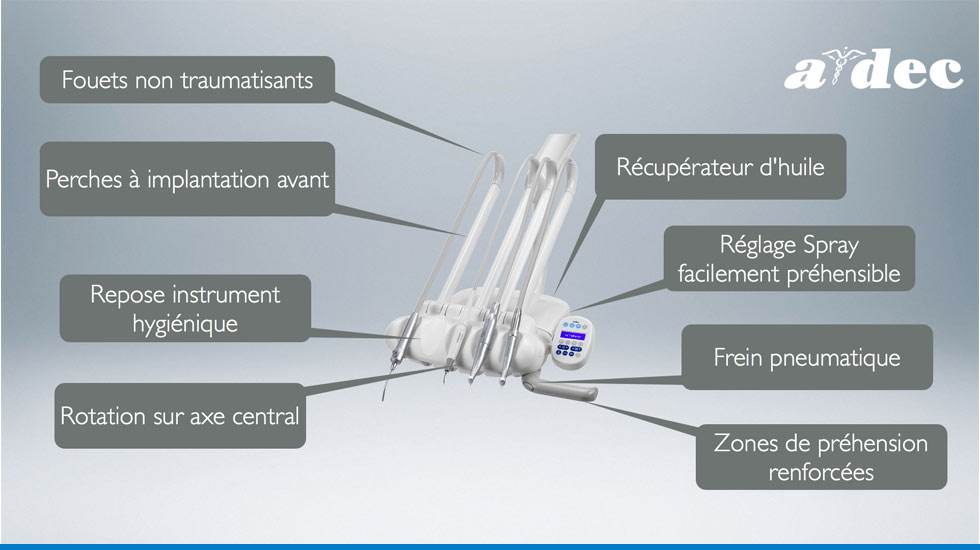 Il serait préférable qu’elles soient amovibles et il est important d’en posséder un jeu suffisant afin de pouvoir les désinfecter, voire même les stériliser (donc le choix de matériau métallisé est préférable au polymère plastique de synthèse plus corrodable),

Les commandes idéales du fauteuil sont au pied.
L’alimentation en air et eau :
- Utiliser de préférence dans l’installation que de l’air et de l’eau désinfectés par un système intégré
dans l’installation.
- Vérifier si le dispositif fonctionne en actionnant le moteur avec le spray : à l’arrêt il doit persister
une goutte d’eau au bout du conduit de spray.

Il est conseillé, pour bien purger à neuf, de faire fonctionner à vide pendant quelques secondes les systèmes de soins : moteur(s), turbine(s) et seringue multifonctions après chaque patient et en début et fin de journée.
Le crachoir :
- Présenter un matériau lisse et d’entretien aisé, sans rebord en contre-dépouille.
- Le tuyau de rinçage doit se situer au dessus du rebord pour éviter tout risque de contamination du circuit d’eau.
- Certaines cuvettes de crachoir sont amovibles et peuvent être désinfectées en auto-laveur.
- Il faudra aussi expliquer au personnel et aux patients que cette partie de l’équipement est particulièrement contaminée et ne doit donc pas être touchée sans protection.
L’aspiration est le principal moyen de prévention de l’aérocontamination. On peut très bien s’en servir même
lorsque l’on n’est pas assisté. Elle doit être efficace.

Cas spécifique des cabinets parodontologie - implantologie :
- Dans les cabinets où prédominent les interventions de type chirurgical, il est préférable d’intégrer dans l’installation dentaire, un système permettant l’irrigation avec du sérum physiologique (canalisations séparées stérilisables ou à usage unique)
En résumé, un fauteuil doit être choisi selon 7 critères :
1- Offrir un accès facile au patient, 
2- Assurer une position confortable au patient,
3 -Avoir un dossier étroit et plat,
4- Avoir une têtière orientable, et assurant un calage de la tête,
5- Mécanisme de commande électrique digital ou à pied,
6- Permettre une position suffisamment basse pour avoir la bouche du patient à une hauteur correcte,
7- Impératifs liés au bruit.
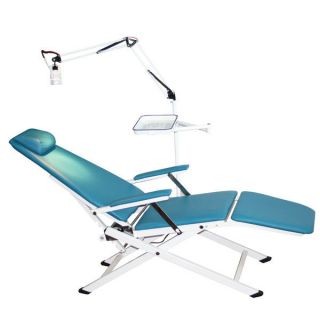 IV.3. L’aménagement conforme aux normes d’hygiène
Les revêtements de surface :
Le choix des revêtements de sol lavables, dépourvus de joints creux ou de fissures et de préférence remonter quelques centimètres le long des murs (sans plinthes).

L’aération des pièces doit être adéquate,

Les surfaces et revêtements doivent être aussi lisses que possible et résistants aux produits utilisés aussi bien pour le nettoyage que pour la désinfection,

Il ne faut pas qu’il y ait des joints ou fissures difficiles à nettoyer,

- Des teintes claires permettent de repérer plus aisément les souillures.
(L’utilisation de laies thermo soudées en matériaux de synthèse plastiques imperméables)
Bureaux, meubles, armoires, tablettes et autres équipements entourant le poste de travail :
- Les mêmes normes, avec des surfaces lisses et d’entretien facile, sont à privilégier,
- Le nombre de tiroirs doit être limité,
- Utiliser de préférence au maximum des systèmes de plateaux préparés.
Qualité de l’air et de l’aération :
- Une désinfection de l’air au niveau de la sphère de travail est conseillée,
- Les micro-organismes traversent l’air grâce à l’appui qu’ils prennent sur les particules porteuses :
 Poussières
 Phanères
 Squames

- La décontamination de cet air peut se faire par la ventilation par :
 flux laminaire : Horizontal ou Vertical,  flux turbulent
 
Il est recommandé un renouvellement de l’air de 15 fois le volume de la pièce par heure.
Les différents systèmes de distribution doivent être accessibles au nettoyage :
- Les enrouleurs : les cordons sont situés à l’intérieur de caissons de protection,
- Les cordons pendants lisses,
- Les cordons type « téléphone » lisses et enveloppés,
- Les fouets lisses,
- Les instruments posés doivent descendre le long d’une colonne.

Les embouts :
- Lors de l’achat, il faudra veiller à choisir des embouts stérilisables ou à usage unique
L’aménagement des installations pour les rejets aux égouts :

- De nombreux systèmes sous la forme de filtres sur les units ou de récupération des déchets (amalgame) doivent pouvoir être entretenus.
- Ils doivent pouvoir stocker de manière réglementaire les déchets ou parfois pouvoir les évacuer en tenant compte de normes précises.
- Les séparateurs récupérateurs d’amalgame en usage dans les cabinets sont ainsi soumis à un contrat de collecte et de retraitement - valorisation a été conclu avec un prestataire qualifié.
L’hygiène et la gestion des déchets
- Il existe plusieurs types de déchets classés en DAOM (Déchets assimilés à des Ordures Ménagères) et DASRI (Déchets d’Activités de Soins à Risques Infectieux). Ce sont ces derniers qui sont concernés.
- Il faut trier, stocker et éliminer dans le respect de l’environnement,
- 80% sont non dangereux pour 16% (infectieux), 3%(toxique) et 1% (radioactif).
- Tout établissement est responsable de l’élimination des déchets qu’il produit : Trier, stocker et éliminer.
- Systèmes de filtres entretenus sur les units avec récupération des déchets amalgame).
Elimination et stockage des déchets avec des bacs séparateurs récupérateurs (amalgame, coupants).
La réutilisation des carpules d’anesthésie (pratiques hautement prohibées) cause dans le monde :
 8 à 16 millions de cas d’infection par le virus de l’hépatite B,
 2,3 à 4,7 millions de cas d’infection par celui de l’hépatite C,
 80 000 à 160 000 cas d’infection par le VIH.
- Tout établissement de soins est responsable de l’élimination des déchets qu’il produit
- Il doit contracter un contrat avec une entreprise agréée pour la gestion et la traçabilité de ceux-ci

Les déchets en attente doivent disposer d’un lieu de stockage séparé, sécurisé et clos.
Les détartreurs :
De préférence US avec des embouts interchangeables sur des supports de pièce à main métallique lisse plus que synthétique (difficile à nettoyer et fragile au choc).

- Il reste encore à améliorer les systèmes de mise en place de l’embout qui par vissage ne garantit pas un nettoyage optimal de cette zone sur les pièces à main synthétiques.
Les autres systèmes plus spécifiques et moins divers :
Les caméras intra orales, les bistouris électriques, les instruments spécifiques d’endodontie et d’autres spécifiques liées au soin sont conçus de manière ergonomique et s’intègrent actuellement, à quelques détails près, parfaitement dans les normes du cabinet dentaire.

- Plus ces systèmes sont intégrés à l’Unit et en nombre limité, mieux se réalisera la séquences ergonomique des actes et le maintien de l’hygiène.
IV.5. La salle de stérilisation
Une salle ouverte, à demi-ouverte ou fermée : le choix est discutable mais elle doit être en lien avec la salle de soins et les assistantes doivent pouvoir y accéder sans passer par la salle de soin.

Une salle ouverte offre un intérêt de transparence, mais devient gênante car le bruit est constamment présent et le caractère unité médical stricte trop visible (à éviter),

L’idéal est une salle de stérilisation présente au su de chacun mais bien cantonné dans la sphère
de soin et disposant d’une largeur minimale de 2,50 m,
Il faut prévoir un local réservé au traitement (tri, lavage, contrôle, désinfection, stérilisation) et au
stockage de l’instrumentation,

- La pièce devrait être divisée en deux parties: la partie « sale » où rentrera l’instrumentation
souillée, et la partie « sèche » où les instruments seront contrôlés, emballés, stérilisés et stockés.,

- Une hotte aspirante au dessus des appareils à ultrasons et de stérilisation est utile entre autres
pour l’évacuation des vapeurs nocives dont surtout celles de mercure,

- En raison de l’humidité, de la chaleur et des odeurs, une bonne aération y est indispensable.
Il faut un certificat de conformité de l’installation (N°3023) avec un plan de l’installation au 1/50è,
- Il faut un certificat de conformité du générateur (N°1523) avec en plus un certificat N°3021 pour
les types de sources radio (panoramique ou médicale simple) avec un formulaire N°3936 (fiche d’identification du vendeur)
- Un certificat de radioprotection des personnes pour l’utilisation et la compétence dans ce domaine.